Didattica speciale : codici del linguaggio logico e matematico
Il  metodo   Singapore
Claudio Marchesano
Prima parte
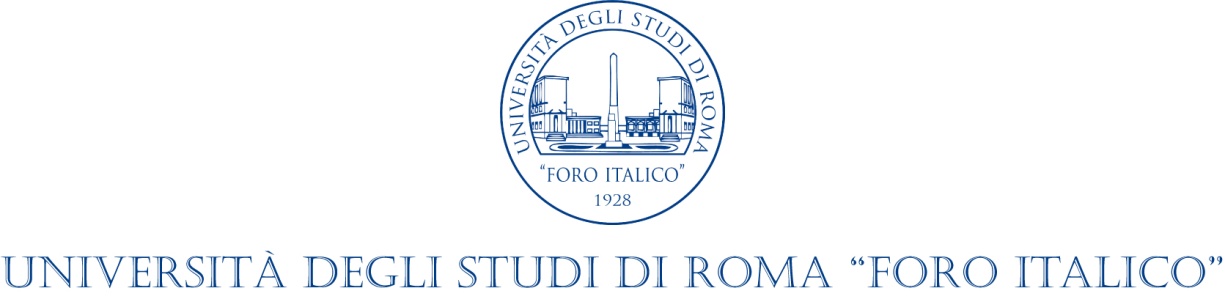 12 dicembre 2015
Uno sguardo in casa d’altri
Dalla Cina a Singapore

La Cina ha una grande tradizione nello studio della matematica. Anche perciò non ci meravigliamo molto dei risultati raggiunti  dagli studenti cinesi in matematica

Tra i primi classificati negli ultimi anni spicca soprattutto  Singapore

Spicca ,sostanzialmente, perchè i risultati sono diventati straordinari a partire  dal 1999 in seguito a una decisione presa anni prima dal Ministero della Pubblica Istruzione
Il metodo   S i n g a p o r e
Prima del 1982 i libri di testo erano importati da altri Paesi

Si decise di privatizzare la pubblicazione dei libri per rendere più abbordabili i costi

Si puntò comunque anche sulla qualità , che fu tenuta alta
Il metodo   S i n g a p o r e 
     I D E A     di    B A S E
Utilizzare  una rappresentazione simbolica
 
per  fare in modo che

l’esperienza matematica concreta

possa permettere di arrivare ad una

rappresentazione astratta
Il metodo   S i n g a p o r e 
     Modello grafico più frequente: il Bar Modelling
Quantità più grande
il Bar Modelling (Metodo della Barra)
Utilizzato sin dai primi anni di scuola primaria
Quantità più piccola
Adatto per problemi del tipo : “parte di tutto”
Si presta benissimo a rappresentare vari problemi matematici,
 anche complessi come Comparazioni, Proporzioni, Frazioni, Percentuali  e può essere usato sin da subito per Somma e Sottrazione, Moltiplicazione e Divisione
Il metodo   S i n g a p o r e 
   Grande vantaggio del Bar Modelling
Sono sufficienti poche parole per spiegare allo studente il concetto espresso

Potrebbe adirittura non essere necessaria alcuna spiegazione

La comunicazione del processo logico non passa tramite il linguaggio verbale

La comunicazione del processo logico è rappresentata direttamente in un linguaggio matematico
Il metodo   S i n g a p o r e cosa invece  dovrebbe essere la matematica !!
un veicolo per lo sviluppo e miglioramento delle competenze intellettuali di un individuo
un veicolo, non la destinazione

Praticamente una rivoluzione !!!!!
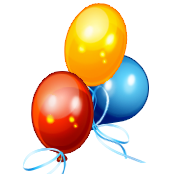 Compro  di mattina   230 palloncini  
 per una festa .                                                      
Compro altri 86 palloncini  nel pomeriggio
a)  Quanti palloncini ho comprato in tutto?
Quanti palloncini ho comprato in più la mattina ?
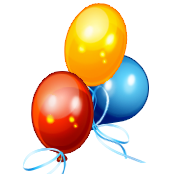 Compro  di mattina   230 palloncini   per una festa .                                                      
Compro altri 86 palloncini  nel pomeriggio
a)  Quanti palloncini ho comprato in tutto?
mattina
pomeriggio
230
86
?
230  +  86
Metodo Singapore
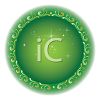 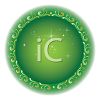 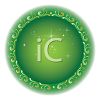 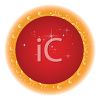 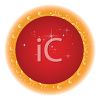 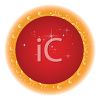 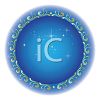 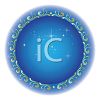 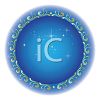 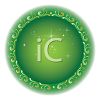 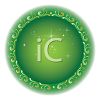 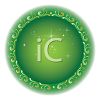 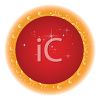 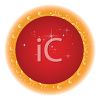 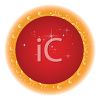 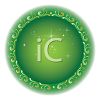 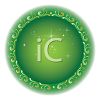 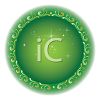 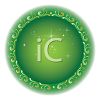 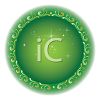 1
6
3
[Speaker Notes: One method is to uses place value disks.  Demonstrate the need to regroup – ten 10’s = one 100]
Addizione con numeri
totale
+
parte
=
parte
230
parte
316
totale
86
parte
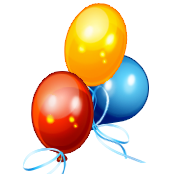 Compro  di mattina   230 palloncini   per una festa .                                                      
Compro altri 86 palloncini  nel pomeriggio
a) Quanti palloncini ho comprato in tutto ?
230 + 86
300+16=316
ho comprato 316 palloncini
 in tutto .
[Speaker Notes: .]
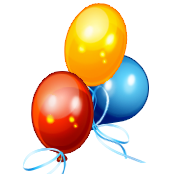 Compro  di mattina   230 palloncini   per una festa .                                                      
Compro altri 86 palloncini  nel pomeriggio
a) Quanti palloncini ho comprato in tutto?
Quanti palloncini ho comprato in più la mattina?
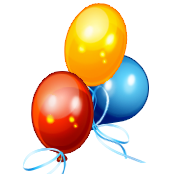 Compro  di mattina   230 palloncini   per una festa .                                                      
Compro altri 86 palloncini  nel pomeriggio
Quanti palloncini ho comprato in più la mattina?
230
Mattina
Pomeriggio
86
?
230  -  86
Metodo Singapore
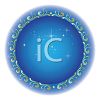 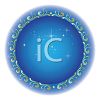 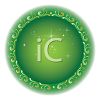 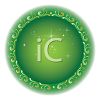 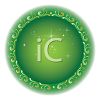 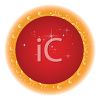 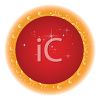 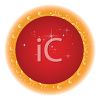 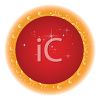 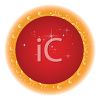 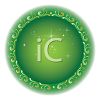 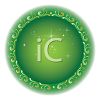 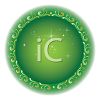 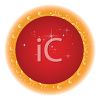 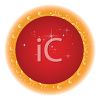 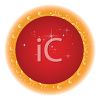 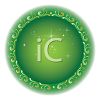 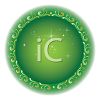 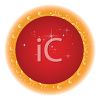 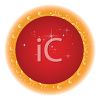 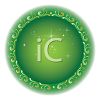 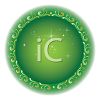 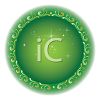 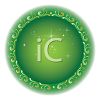 1
4
4
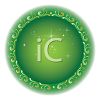 Sottrazione con numeri
parte
parte
=
totale
-
86
230
parte
144
totale
parte
Francesca ha 686 fiori. Ne vende una parte. I fiori rimasti 
Invenduti sono 298. Quanti ne ha venduti?
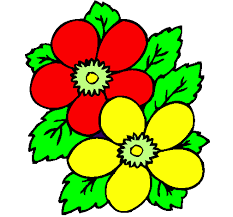 Modello della Barra – Bar Modelling
Francesca ha venduto 388 fiori.
?
298
Modello a barra
686
686 - 298
686 – 300 + 2
= 386 + 2 = 388
686 - 298
= 388
Metodo Singapore
decine
Centinaia
unità
Modello    Parte/Totale    (Moltiplicazione e Divisione)
totale
parte
Una parte  x  il numero di parti  = totale
totale  ÷ numero di parti =  una parte
totale ÷  una parte = numero di parti
5 amici si dividono  il costo  di un regalo in parti uguali.  Ciascuno paga  7 €. 
 Quanto costa il regalo ?
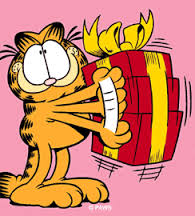 ?
Costo  regalo
7 €  x 5 = 35 €
7 €
totale
una parte
numero parti
Modello    Parte/Totale    (Moltiplicazione e Divisione)
totale
parte
una parte x numero di parti= totale
totale ÷ numero di parti = una parte
totale ÷  una parte = numero di parti
Quattro amici hanno pagato 
                          36 € per un regalo.  
Hanno diviso il costo in parti uguali.  
Quanto ha pagato ciasuno di essi ?
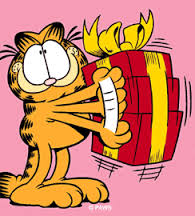 36
Costo  regalo
36 € ÷ 4 = 9 €
?
totale
9 € è quanto deve pagare ciascuno degli amici
una parte
Numero di amici (parti)
Modello    Parte/Totale    (Moltiplicazione e Divisione)
totale
parte
Una parte x numero di parti = totale
totale ÷ numero di parti = una parte
totale ÷ una parte = numero di parti
Un gruppo di amici ha comprato un regalo da 42 € .  Ognuno ha pagato 7 € .  Quanti amici sono?
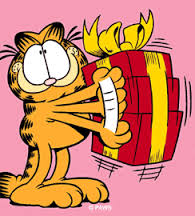 42 €
Costo regalo
7 €
42 ÷ 7 = 6
numero di parti
totale
Una parte
Metodo Singapore
Moltiplicazione con riposizionamento
43 x 4
= 172
Centinaia
Unità
Decine
Divisione con riposizionamento
Metodo Singapore
=  9
Decine
Centinaia
Unità
Modello di Comparazione (Moltiplicazione e divisione)
Quantità più grande
Quantità più piccola
Quantità piccola x multiplo =Quantità  grande
Quantità grande ÷ multiplo = Quantità piccola
Quantità grande ÷ Quantità  piccola = multiplo
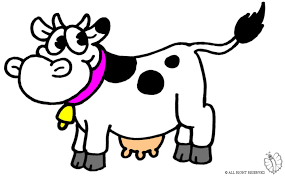 Un contadino ha 8 mucche.  
Ha anche un numero di vitelli pari a 5 volte quello delle mucche  
Quanti vitelli ha il contadino in totale?
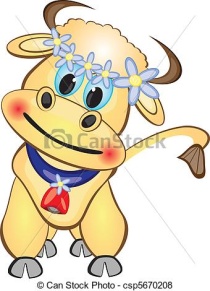 ?
vitelli
1 unità = 8
mucche
5 x 8 = 40
5 unità = 40
8
Il contadino ha 40 vitelli
Modello di Comparazione (Moltiplicazione e divisione)
Quantità più grande
Quantità più piccola
Quantità piccola x multiplo = quantità grande
Quantità grande ÷ multiplo = quantità piccola
Quantità grande ÷ quantità piccola = multiplo
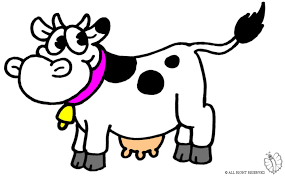 Un contadino ha 40 vitelli  
Il numero di  vitelli è  5 volte quello delle mucche  
Quante mucche ha il contadino ?
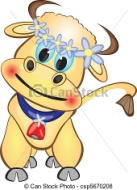 40
vitelli
5 unità = 40
mucche
40 ÷ 5  = 8
1 unità = 8
?
Il contadino ha 8 mucche
Modello di Comparazione (Moltiplicazione e divisione)
quantità più grande
Quantità più piccola
Quantità piccola x multiplo = quantità grande
Quantità grande ÷ multiplo =quantità piccola
Quantità grande ÷ quantità piccola = multiplo
Un contadino ha 8 mucche e 40 vitelli. 
 Quanti sono  i vitelli per ogni mucca?
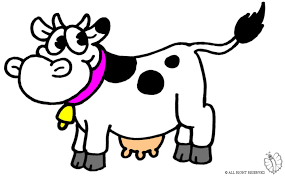 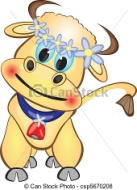 40
vitelli
mucche
40 ÷ 8  = 5
8
Il contadino ha un numero di vitelli pari a 5 volte quello delle mucche
Roberta ha 24 €.  
Sua sorella ha la metà dei soldi di Roberta .  
          Quanti soldi hanno Roberta e sua sorella in tutto?
24
2 unità = 24 €
Roberta
1 unità = 12 €
?
Sorella Roberta
3 unità =12 x 3= 36 €
12
Hanno in tutto 36 €
Il metodo   S i n g a p o r e 
   Le  Tre Fasi : Concreta, Pittorica e Astratta
Fase concreta: bisogna avere una esperienza con oggetti concreti
Fase pittorica: bisogna imparare a tradurre attraverso schema o diagramma le immagini degli oggetti concreti
Fase astratta: qui si impara a trasformare in simboli (cifre e operazioni) il concetto che si è già acquisito
La fase astratta non viene presentata 
come “fine ultimo”
E non viene presentata fino a quando le fasi precedenti non sono comprese
Il Metodo Singapore
Si possono, paradossalmente, trattare argomenti complessi che, altrimenti, con il “metodo classico” non sarebbero stati compresi

Questo perché ci si può fermare alla fase pittorica quanto tempo si vuole

E si può passare alla “stenografia” dei simboli - che non aggiunge niente alla comprensione dei concetti, ma solo velocità di calcolo – quando si è pronti
Il Metodo SingaporeGrandi vantaggi per i BES e i DSA
Provate solo ad immaginare le difficoltà legate alla “stenografia dei simboli” da parte di un alunno dislessico o discalulico oppure straniero

Se prima l’argomento viene trattato  attraverso la  fase concreta e quella pittorica è molto probabile che venga  compreso veramente…..

 I simboli, allora, diventano ancor di più il veicolo….
Il metodo   S i n g a p o r e cosa  potrebbe essere la matematica !!
un veicolo per lo sviluppo e miglioramento delle competenze intellettuali di un individuo
un veicolo, non la destinazione



Praticamente una rivoluzione !!!!!